Для чего нужны предметы?
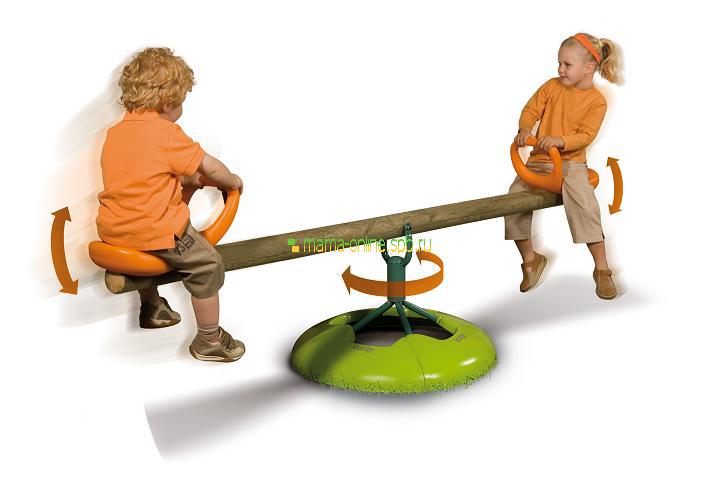 качалка
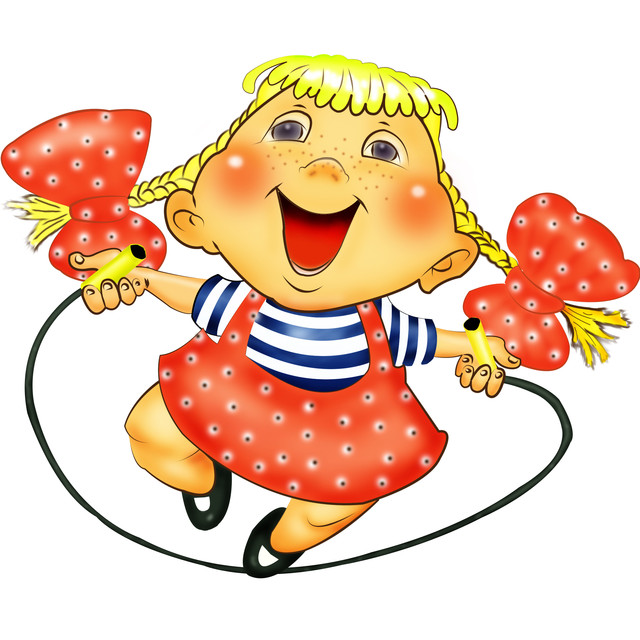 скакалка
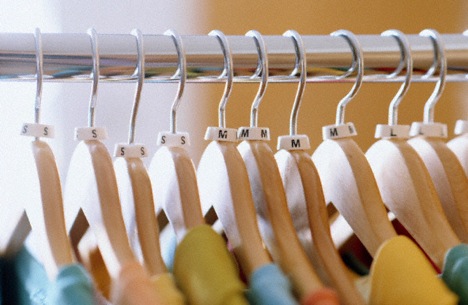 вешалка
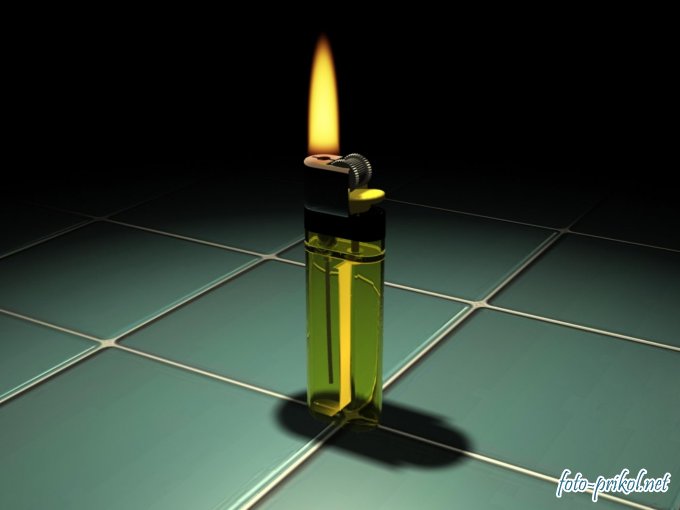 зажигалка
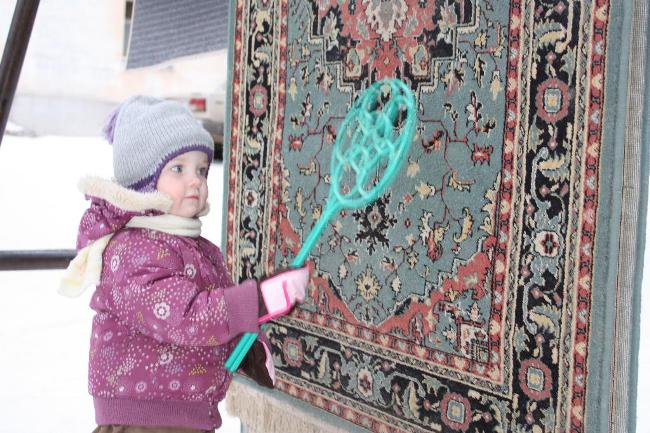 выбивалка
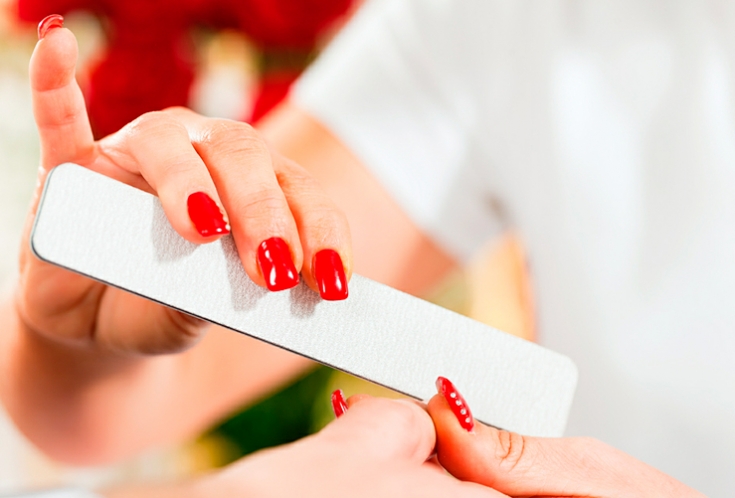 пилка
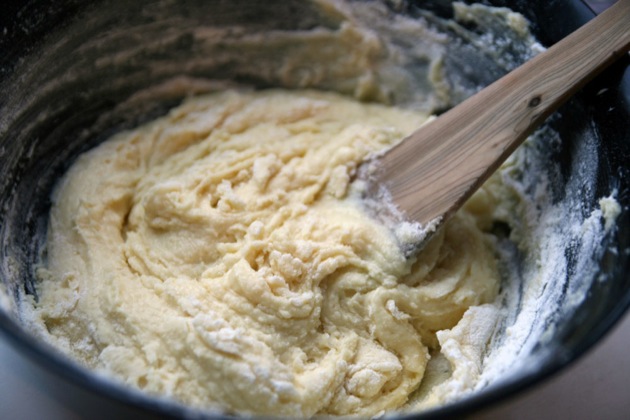 мешалка
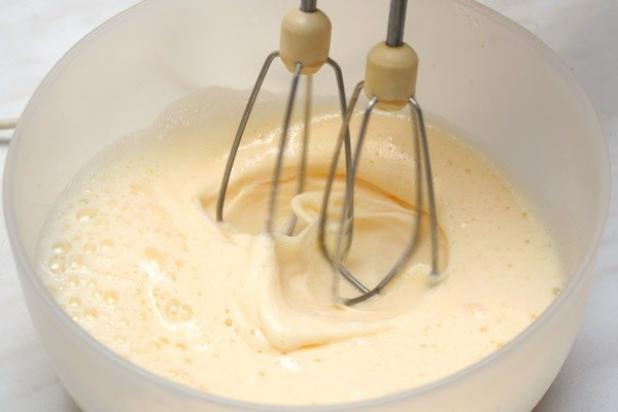 взбивалка
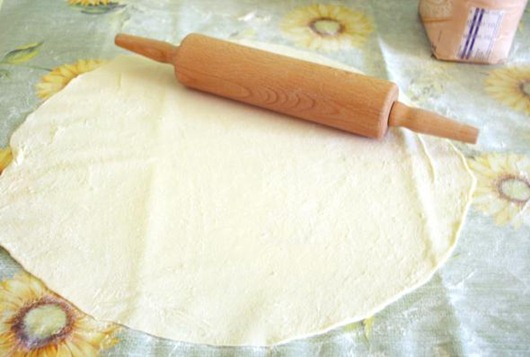 скалка
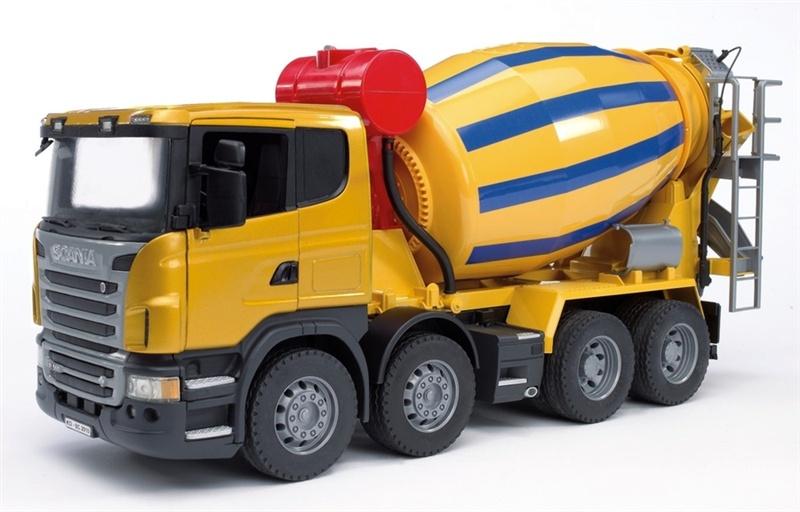 бетономешалка
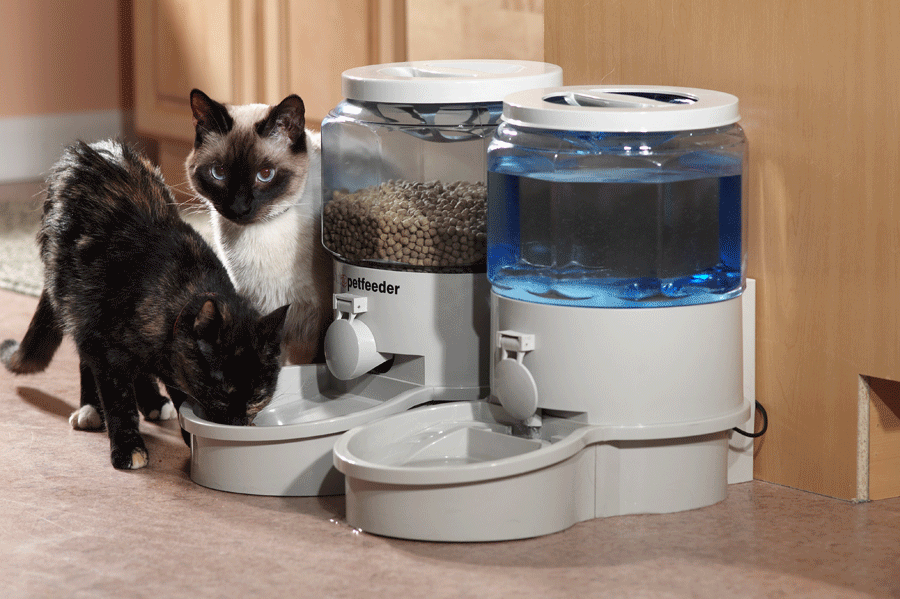 кормилка и поилка
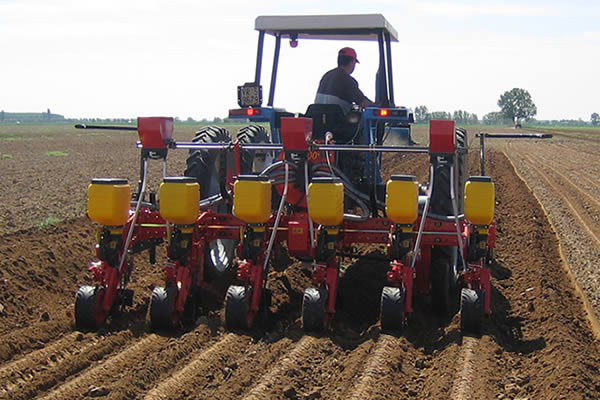 сеялка
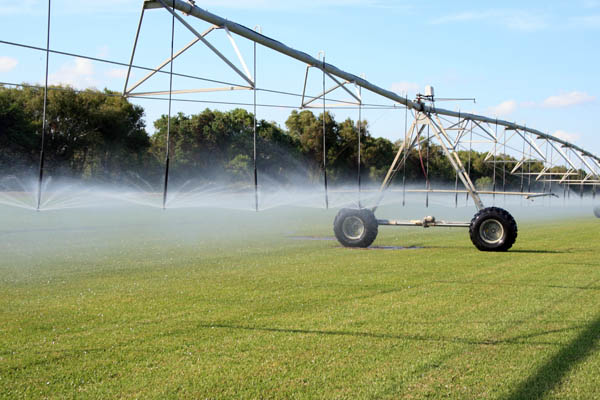 поливалка
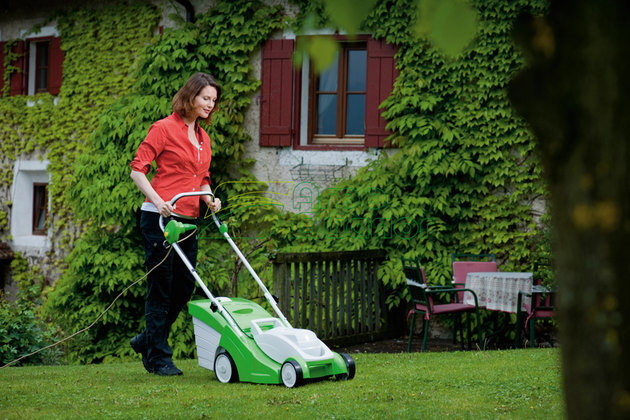 косилка
Презентацию подготовила учитель-дефектолог  Трошина Элла Ивановна